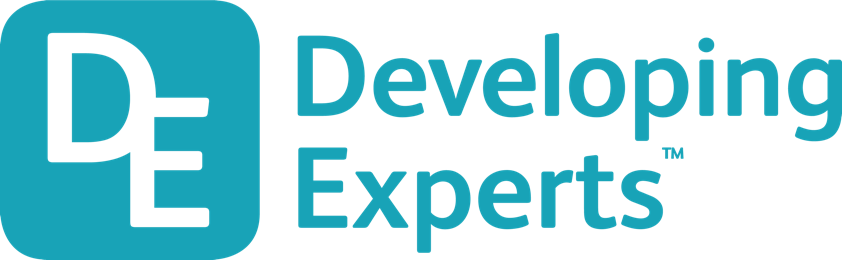 0001.01
Mission Assignment
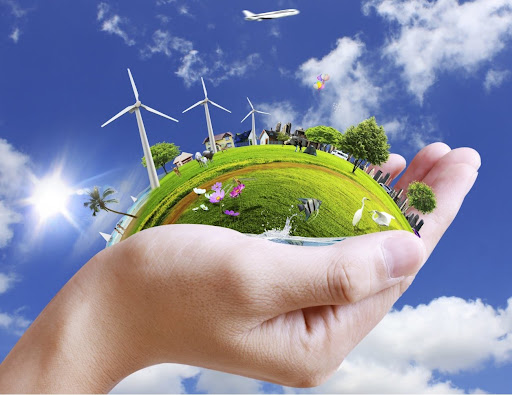 KS4-07-20: 
Ecology – Explore pyramids of biomass